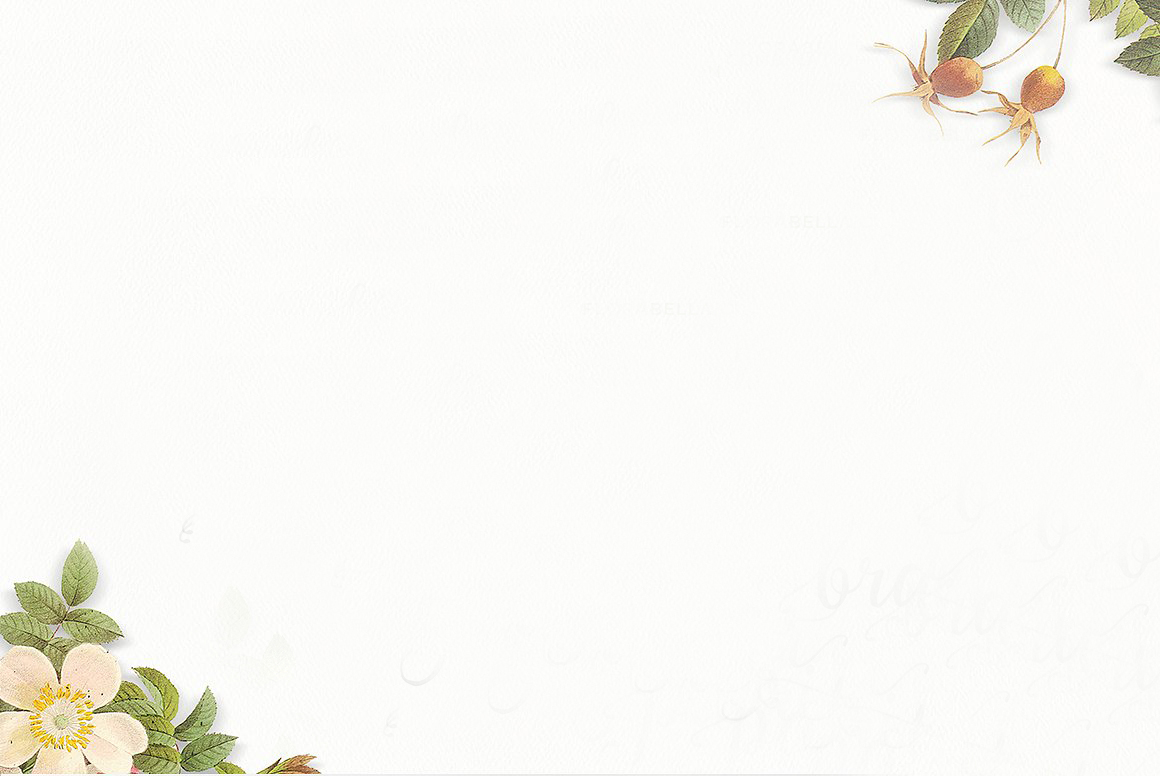 ỦY BAN NHÂN DÂN QUẬN 7
TRƯỜNG MẦM NON TÂN QUY

                                                  Quận 7, ngày 01 tháng 4 năm 2025
CB – GV – NV HƯỞNG ỨNG TT.GDSK
PHÒNG, CHỐNG TAI NẠN THƯƠNG TÍCH
Năm học 2024 - 2025
Phòng tránh vật sắc nhọn cắt, đâm
Trẻ nhỏ rất thích tiếp xúc với mọi  vật nên có nguy cơ cao bị các vật  sắc nhọn cắt, đâm vào người.  Người chăm sóc trẻ nên hết sức  chú ý:
Để lên cao, an toàn, hoặc có giá  treo ngoài tầm với của trẻ các vật  dụng sắc nhọn trong gia đình  như dao, kéo, rìu, cưa, cung nỏ,  liềm, …
Không cho trẻ chơi với các vật
dụng sắc nhọn trong gia đình  hoặc chơi ở nơi có nhiều vật dụng  sắc nhọn xung quanh như mảnh  kính vỡ, đá nhọn, …
Sơ cấp cứu
Nhanh	chóng	rửa	sạch,	sát	trùng	và
cầm		máu	vết	thương,	sau	đó	đưa	trẻ	tới	cơ	sở	y	tế  gần	nhất.
Phòng tránh hóc, tắc nghẹn đường thở
Trẻ nhỏ rất dễ bị ngạt và tắc đường  thở khi nuốt hoặc nhét các vật gây  tắc đường thở vào miệng, mũi. Để  phòng tránh, người chăm sóc trẻ  cần:
Cho trẻ ăn thức ăn đã được  nghiền nhuyễn, không lẫn xương,  lẫn hạt.
Để ngoài tầm với của trẻ các vật
dễ nuốt như đồng xu, kim băng, cúc  áo, hạt trái cây, lạc (đậu phộng), …
Khi ăn cơm, ăn bột, không để trẻ
ngả đầu về phía sau và không để  trẻ nhỏ vừa ăn vừa cười đùa.
Dạy trẻ không nên chơi trò dùng
túi ni lông, chăn, gối để chụp lên  đầu.
Sơ cấp cứu
Nhanh chóng lấy dị vật ra khỏi mũi, miệng trẻ.
Để trẻ cúi hoặc nằm sấp trên đùi bàn, đầu thấp hơn cơ thể.
Vỗ nhiều lần vào lưng giữa hai vai trẻ để dị vật bật ra.
Nếu	trẻ	bất	tỉnh	phải	hà	hơi	thổi	ngạt	miệng-miệng	hoăc  miệng-mũi và chuyển ngay trẻ tới cơ sở y tế gần nhất.
Người chăm sóc trẻ cần:
Cách ly hoặc để xa tầm với của  trẻ các loại thuốc, hóa chất như  thuốc trừ sâu, thuốc chuột, thuốc  chữa bệnh, bình xịt muỗi, …
Hướng dẫn trẻ ăn - uống sạch,
không ăn thức ăn lạ, thức ăn ôi  thiu, nấm lạ, …
Không sử dụng các vật chứa
hóa chất để đựng đồ ăn, thức  uống.
Không sử dụng các vật đựng đồ
ăn thức uống để chưa các chất  khác như xăng, cồn, dầu hỏa.
Phòng tránh ngộ độc
Sơ cấp cứu
Nếu trẻ uống phải thuốc trừ sâu,
hóa chất độc thì gây nôn ngay và chuyển trẻ tới cơ sở y tế.
Nguồn:	UNICEF
Phòng tránh động vật cắn
Người chăm sóc trẻ cần chú ý:
Không cho trẻ trêu chọc các  con vật như chó, mèo, không phá  tổ ong, …
Dạy trẻ không chơi gần bụi rậm
đề phòng rắn cắn.
Đi ra ngoài buổi tối nên có đèn  hoặc khua gậy khi đi qua bụi  rậm.
Tiêm phòng đầy đủ cho các vật
nuôi như chó mèo.

Sơ cấp cứu
Rửa vết cắn bằng nhiều nước và xà phòng,
nếu cần có thể sử dụng bất cứ loại nước sạch có sẵn  rồi chuyển trẻ tới cơ sở y tế
Nguồn:	UNICEF
Phòng tránh điện giật
Điện giật rất nguy hiểm vì gây bỏng, tổn thương  thần kinh và dễ gây chết người. Người chăm sóc  trẻ cần:
Để ổ điện lên cao, ngoài tầm với của trẻ.
Dùng ổ cắm điện có nắp đậy hoặc lấy băng  dính dán kính những ổ cắm điện ít dùng đến.
Không dùng dây điện không có phích để cắm  trực tiếp vào ổ điện.
Phải thường xuyên kiểm tra hệ thống điện đề  phòng bị hở.
Dạy trẻ không chơi gần máy thủy điện nhỏ,  trạm điện, biến thế điện.Dạy trẻ tránh xa nơi dây điện đứt rơi xuống.Không để trẻ trèo cột điện, thả diều gần đường  dây điện.
Sơ cấp cứu
- Hướng dẫn trẻ không trú, nấp dưới gốc cây to  bbbbbbbbb khi trời mưa đề phòng sét đánh.
Bằng mọi cách tách nạn nhân ra khỏi  nguồn điện.
Nếu nạn nhân đã bất tỉnh phải kêu gọi mọi người giúp đỡ,  tiến hành xoa bóp tim ngoài lồng ngực và hà hơi thổi ngạt  ngay lập tức và kiên trì. Sau đó chuyển nạn nhân tới cơ sở y  tế.
Nguồn:	UNICEF
Phòng tránh bỏng cho trẻ em
Trẻ em, đặc biệt từ 2-5 tuổi dễ bị  bỏng vì tính hiếu động, tò mò và do  sự bất cẩn của người chăm sóc trẻ.
Bỏng rất nguy hiểm, nếu bỏng nặng  có thể để lại di chứng như sẹo, co kéo  cơ, gây tàn phế suốt đời hoặc gây  chết người. Người chăm sóc trẻ cần:
Làm cửa chắn quanh khu vực nấu  ăn.
Để xa tầm với của trẻ thứ ăn, đồ  uống mới nấu như nồi canh, nồi cám,  nước sôi, phích nước nóng, vật dễ  cháy nổ như ga, xăng, cồn, …
Hướng dẫn trẻ không nghịch lửa và  các vật dễ cháy nổ như diêm, bật lửa,
Sơ cấp cứu
xăng dầu.
Khi trẻ bị bỏng, cần nhanh chóng đưa trẻ
ra khỏi nguồn gây bỏng, ngâm vùng cơ thể bị bỏng vào nước  mát trong vòng 20-30 phút, chuyển trẻ bị nạn đến cơ sở y tế  gần nhất càng sớm càng tốt.
Nguồn:	UNICEF
CÂU HỎI TRẮC NGHIỆM
Câu 1: Nguyên nhân nào gây thương tích thường gặp ở trẻ?
Các nguyên nhân gây tai nạn cho trẻ như bỏng – Té (ngã) - Chết đuối - Động vật cắn - Tai nạn giao thông.
Đúng   -   Sai
Câu 2: Phòng, chống Tai nạn thương tích trẻ em có những Tai nạn nào?
Phòng ngừa tai nạn giao thông
Phòng ngừa té ngã
Phòng ngừa bạo lực, đánh nhau trong trường học
Phòng ngừa điện giật, sự cố do điện
Phòng ngừa ngộ độc thức ăn
Phòng ngừa đuối nước
Đúng - sai
Câu 3: Cách xử trí khi bé bị đập đầu xuống đất u 1 cục ?
Khi bé ngã xuống mà đầu trẻ nổi lên 1 cục u to, ta cần chườm lạnh cho cục u nhỏ dần, chườm trong 20 phút, có thể nghỉ 5 phút rồi chườm tiếp 20 phút nữa. Trong quá trình sơ cứu cho trẻ thì quan sát trẻ nếu có nghi ngờ thì ta đưa trẻ đến bệnh viện để đước chẩn đoán và điều trị cho trẻ